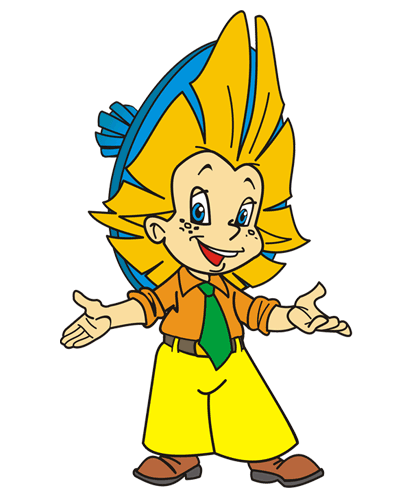 Игра: «Информация и мы»
Разминка
Хоть ты смейся, хоть ты плачь,
Не могу решать задач!
Может быть, плохой учебник?

Может быть, таланта нет?
Но нашел я способ верный –
Сразу посмотреть в ответ.
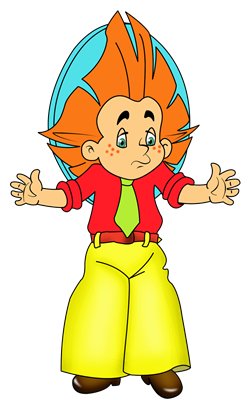 Занимайтесь на здоровье,
Если вам не жалко сил!
Ну зачем читать условье?
Раз -  умножил, два – сложил.
Я и вычел, разделил,
Все, как полагается, -
Только правильный ответ
Никак не получается…
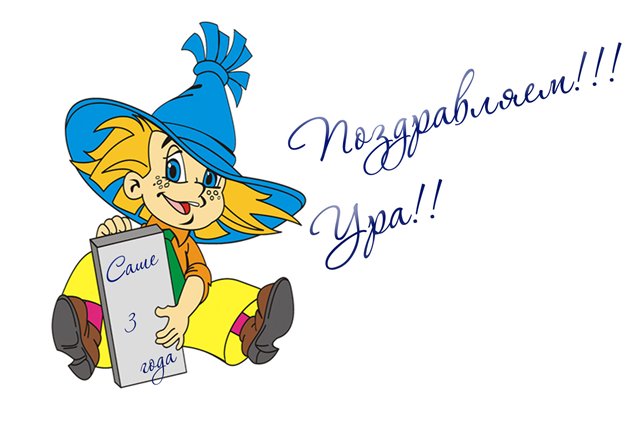 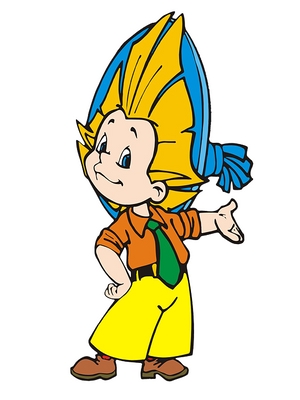 Помогите мне, ребята,
Все расставить по местам.
Научусь решать задачи – 
Буду благодарен вам!
Дополните каждое из чисел до 100.
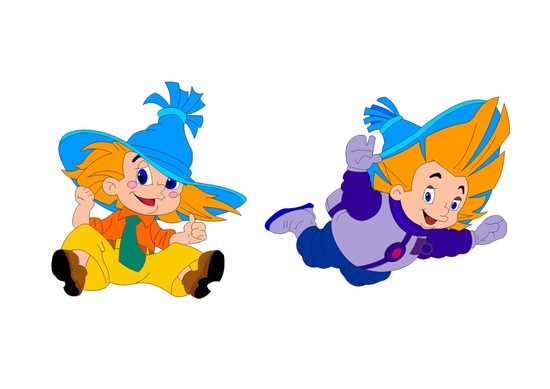 1
67
22
100
80
75
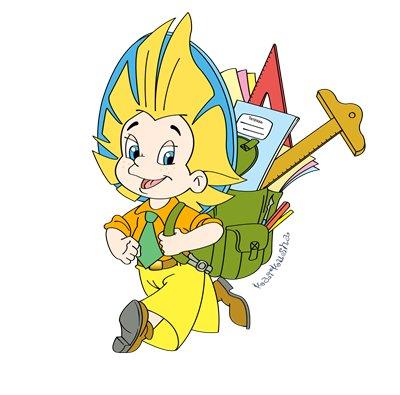 36
96
48
Конкурс «Свойства информации»
1.  Найдите полезную для обучения в школе информацию: 

Дети любят гулять.
У жирафа длинная шея.
В лесу растут грибы.
Зимой полезно есть сосульки.
В ранце надо носить учебнике и тетради.
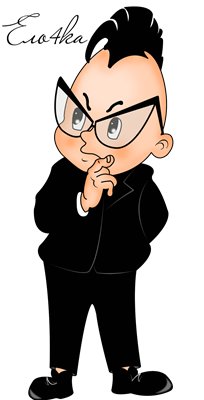 2. Найдите достоверную информацию:

На руке десять пальцев.
Мыши – наши друзья.
День и ночь – сутки.
Летом падает снег.
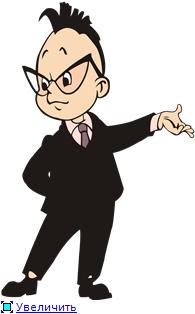 3. Найдите строки, в которых записана своевременная информация:

Утром позвонила мама и сказала: «Сегодня в 15 часов к тебе зайдет Маша».
Андрея пригласили завтра вечером погулять в парке.
На календаре – 20 сентября. Участнику международных соревнований по велосипедному спорту сообщили, что соревнования начнутся 1 сентября и продлятся 1 неделю.
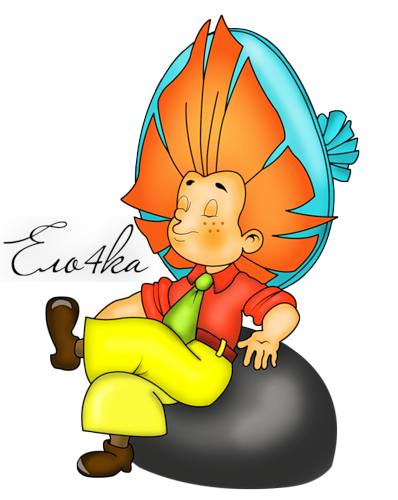 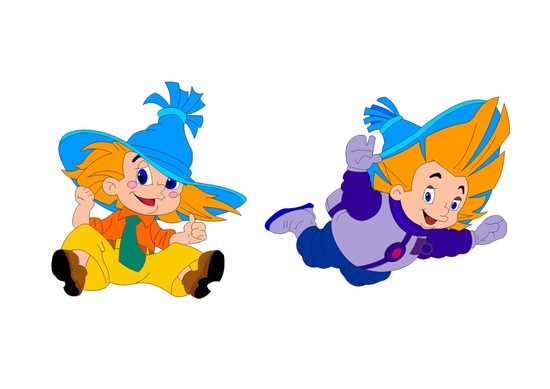 4. Найдите номер строки, в которой записана полная информация:

1. Сутки – это утро, день и вечер.
2. Я читаю книгу.
3. В неделе – 7 дней или 168 часов или 10080 минут или 604800 секунд.
4. Мой адрес – улица Строителей.
5. Найдите номера строк, в которых записана понятная вам информация:

1. Площадь треугольника можно вычислить по формуле Герона.
2. Буква – это часть алфавита.
3. Байт – это единица измерения информации.
4. Скоро наступит зима.
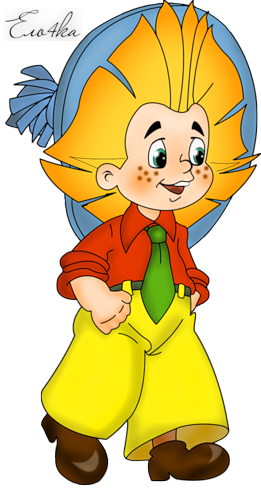 Приведите примеры, отражающие свойства информации:
Полнота

Достоверность

Понятность

Своевременность

Полезность
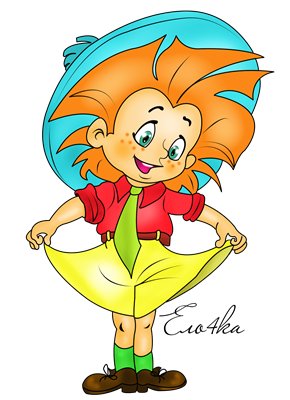 Физкультминутка
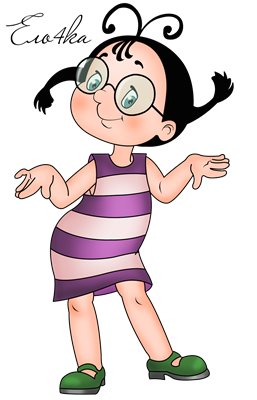 Ну-ка дружно, по порядку
Выходите на зарядку!
Руки мы в локтях согнули, 
Вверх подняли, помахали,
Спрятали за спину их.
Ах, давайте оглянемся
Через правое плечо,
Через левое еще!
Тихо все сейчас присели,
Посидели, посидели,
А теперь, друзья, встаем,
За компьютеры идем.
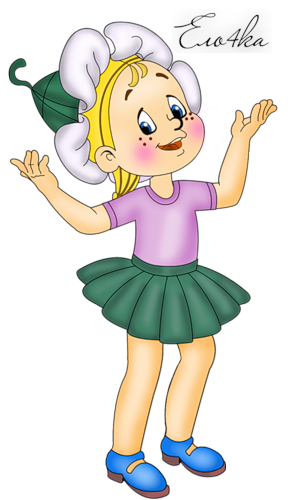